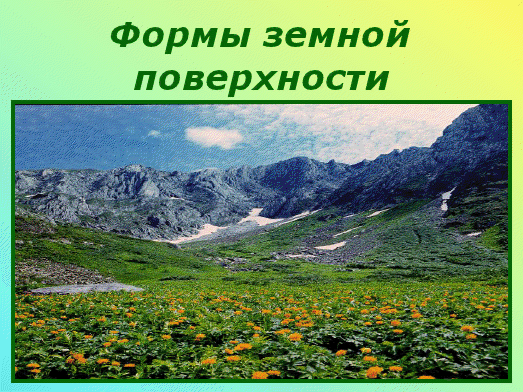 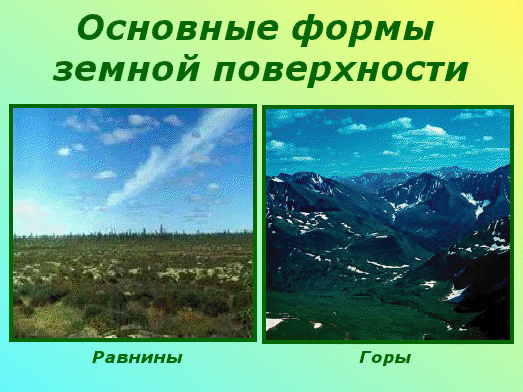 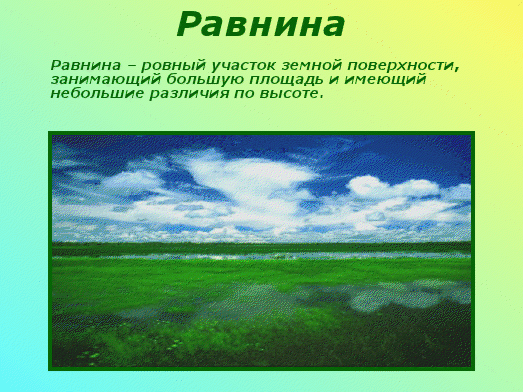 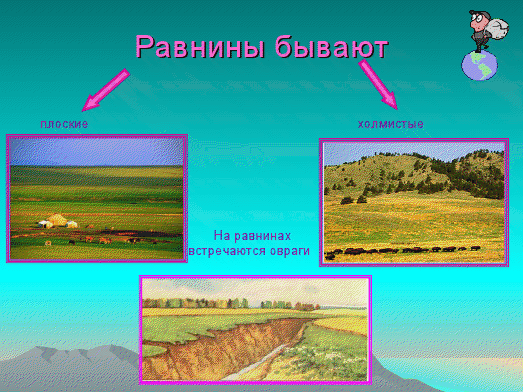 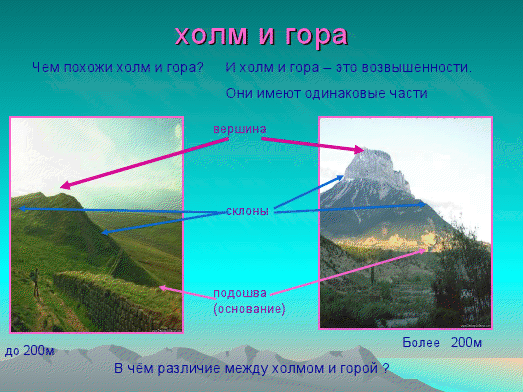 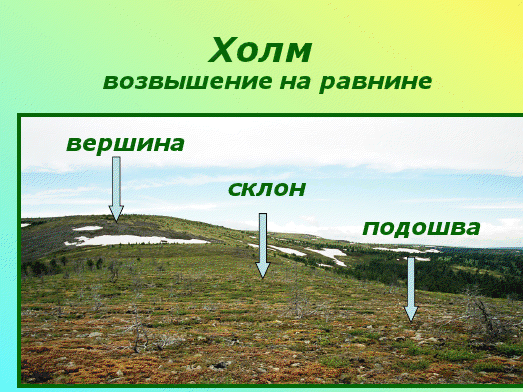 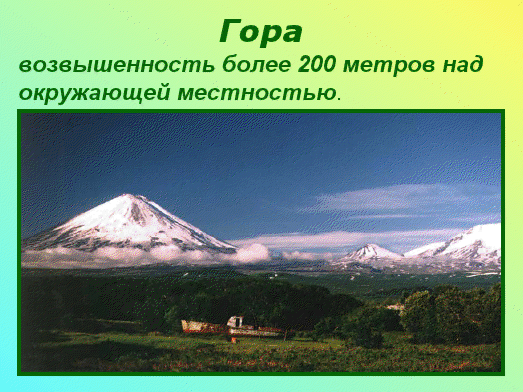 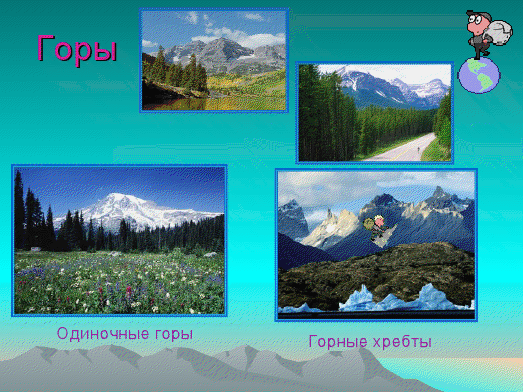 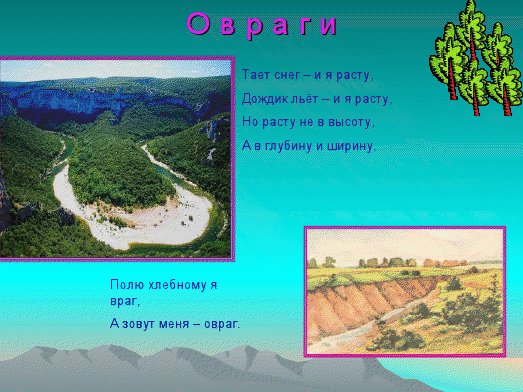 Спасибо за внимание!